September 2020                                               Ms. M. Colglazier
                                                                      Librarian
                                                                               956 698 0661
                                                                                               mircolglazier@bisd.us

J. CASTAÑEDA LIBRARY
3201 Lima Street, Brownsville TX
      
                  In observance of International Literacy Day, we    
                hosted a free book curbside pick up for our 3rd, 4th  
                and 5th grade students on September 10 and 11, 2020 from  2:30-3:30 pm. A huge thank you to The Molina Foundation for making this possible. Please click image on the left to see slideshow.
                
                We read the book “Lalo Wants A Real Name” to 
                 celebrate and honor grandparents. Please click image 
                 on the left to see Grandparents Day slideshow.
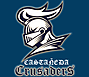 ← Click to go to our library website
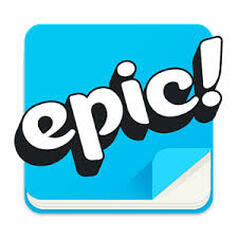 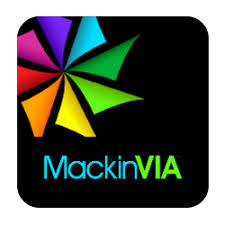 Our students love using EPIC and MackinVia
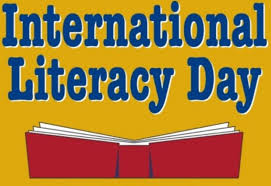 Ongoing Activities: 
Accelerated Reader Program  
Daily Google meet classes  
Preparing for LIBRO Grant renovation
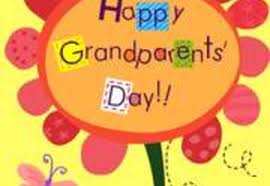 Freedom/Constitution   
           Week 
       Sept. 14-18, 2020
Facts about US flag lesson for -PK-2nd
Constitution lesson for 3rd-5th
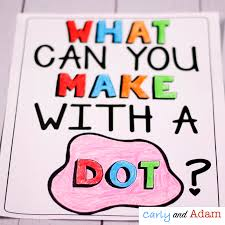 ←     See students’ dots       
              artwork
Upcoming Events:
Hispanic Heritage 
LIBRO Grant walkthrough  - October 27
Introduce Britannica On Line and BrainPop
Biography as a literary genre
Texas Bluebonnet Reading Program
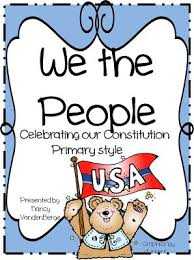 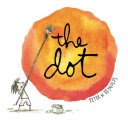 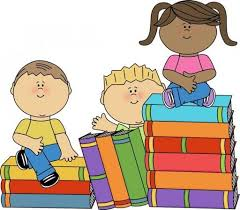